Submitted by the IWG on VMAD
Informal document GRVA-18-45
18th GRVA, 22-26 January 2024Agenda item 4(b)
Status Report of Informal Working Group onValidation Methods for Automated Driving (VMAD)
United Nations Economic Commission for Europe (UNECE)Working Party on Automated/Autonomous and Connected Vehicles (GRVA) 
January 22-26, 2024Palais des Nations
1
Contents
To provide a status update on the work of the Informal Working Group on Validation Methods for Automated Driving (VMAD) :

Brief review of work and deliverables until June 2024
VMAD IWG activities since GRVA 17th (September 2023)
Future activities
VMAD Deliverables until the WP.29 June 2024
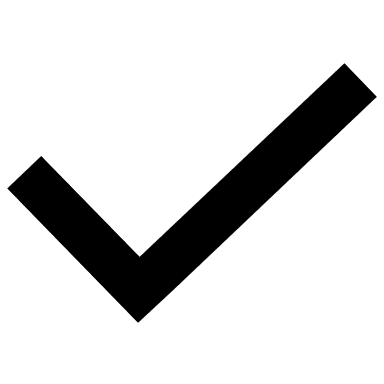 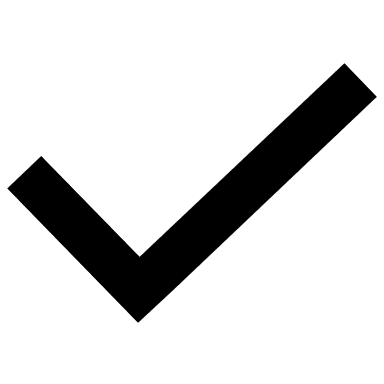 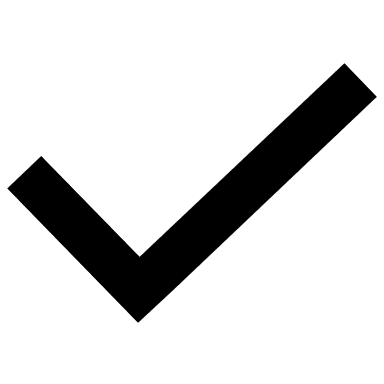 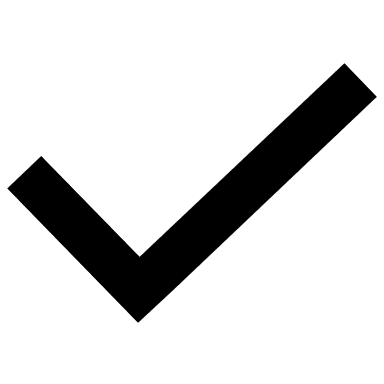 VMAD activities since GRVA #17 (1)
VMAD held its meetings on November 6 (#33) and December 14 (#34)

VMAD activities are conducted by the four sub-groups work on their respective outstanding issues of work and to incorporate the results of their work into the guidelines.

In addition, we have worked together with FRAV in a coordinated and steady manner, to a great extent via the Integration Group (separate report)
VMAD activities since GRVA #17 (2)
Sub-group activities
Scenarios: Latest amendments for the Scenario section have been discussed and accepted
Simulation: No new issue, ready
Audit/In-Service Monitoring & Reporting: “Safety case”, “Safety concept” and “Critical occurrence” definitions are resolved. Some items are not resolved (e.g. ISMR reporting template)
Track-/Real World testing: Generally, we have found consensus on different proposals. Some items are not resolved (e.g. Real-World test scenarios / engineered test routes protocols)
Future activities VMAD
No separate meetings for VMAD
VMAD would be as a part of the Integration Group and the VMAD subgroups may be held if necessary
Thank you!
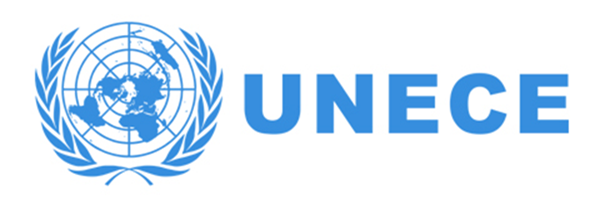 7